General INTRODUCTION AND HISTORY OF EIA
Presenter introduction

Trainees introduction
Activity
Basic knowledge of participants about EIA
Why did EIA start?
By the early 1960s in the US and other industrial countries, it was clear that something was wrong
Silent Spring by Richeal Carison
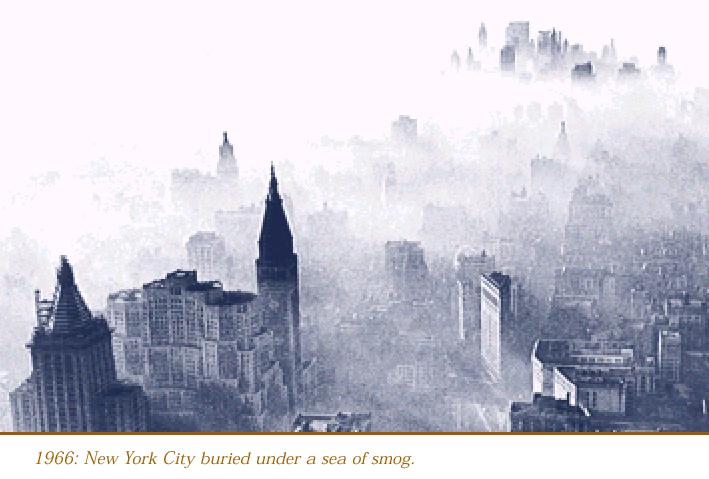 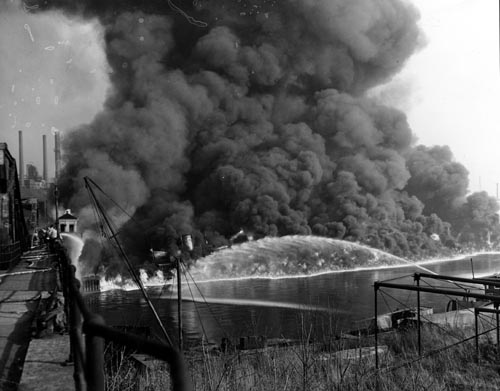 Cuyahoga River burns in 1966 (3rd time). Cleveland, Ohio, U.S.
“30 Years of Environmental Progress,” USEPA, 2000.
Environmental crisis in the industrial economies
1952 “killer fog” kills 4,000 in London
1963 Rachel Carson’s Silent Spring documents the negative effects of DDT
1966 Cayahoga River in Ohio catches fire
What was happening?
Looking back from today, the causes were obvious:
Population Growth
Natural Resource Pressures
Urbanization
Industrialization
Unrestrained profit motive
These forces were all combining to create unprecedented environmental damage
Why should developing countries care about EIA?
Easy answer: Donor requirements.
In the early 1970s, several Pakistani workers died as a result of negligent pesticide management procedures on a USAID project. 
USAID was sued by an environmental PVO, and adopted environmental review procedures to comply with NEPA (“Reg 216”)
Almost all donor agencies now have similar procedures
The difficult answer: Because the environmental crisis faced by most developing countries is at least as serious as that of the industrialized countries in the 1960s and 70s.
Lower levels of industrialization
BUT. . .
High population growth and urbanization
Use of hazardous substances
Environmental degradation due to poverty
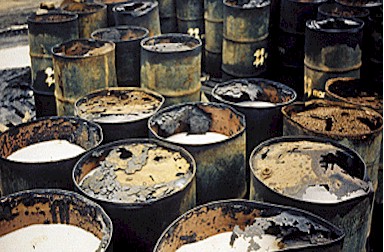 Chemical pollution:  obsolete pesticides in Mozambique.
U.N. Food and Agriculture Organization
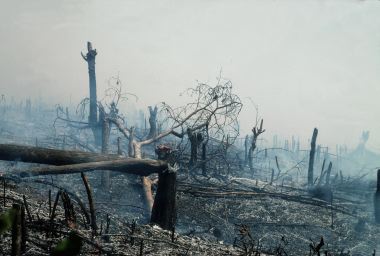 Deforestation:  trees cleared for planting in Guinea.
U.N. Food and Agriculture Organization
Environmental crisis in the developing world
1984 Methyl isocyanate cloud from Union Carbide plant accident in Bhopal, India kills 2,000+
Cities with worst air quality: Developing country megacities
Millions of deaths/year from environmental conditions—particularly poor sanitation
1984 Methyl isocyanate  cloud from Union Carbide plant accident in Bhopal, India kills 2,000+
Cities with worst air quality: Developing country megacities
Millions of deaths/year from environmental conditions—particularly poor sanitation
The National Environmental Policy Act 1969 of USA is the legislative basis for EIA.
The policy was the result of wide spread recognition in the 1960s that some major environmental problems were created by the government’s projects (power stations, dams and reservoirs, industrial complexes).
UNECE - Convention on EIA in a Trans-boundary Context (1991)
Entered into force in 1997 as the first EIA-specific international treaty.
Four cornerstones of the Earth Summit
The Rio Declaration on Environment and Development- a set of principles which provides guidance on achieving sustainable development.
Framework Convention on Climate Change- an international treaty to stabilize greenhouse gas concentration in the atmosphere.
Convention on Biological Diversity- an international convention with three objectives: the conservation of biodiversity, the sustainable use of its components, and the equitable sharing of benefits from genetic resources.
Agenda 21- a global programme of action for achieving sustainable development to which countries are “politically committed” rather than legally obliged.
16
Definition of EIA
Environmental Impact Assessment is

EIA is a systematic process to identify, predict and evaluate the environmental effects of proposed actions and projects.
Environment is broadly interpreted: physical, biological, and social.
E I A
It is a planning and management tool for sustainable development that seeks to identify the type, magnitude and probability of environmental and social changes likely to occur as direct or indirect result of a project or policy and to design the possible mitigation procedure.
In EIA, the term “impacts” is used instead of “effects of activities.”
What is an impact?
What is an impact?
The impact of an activity is a deviation (a change) from the baseline situation that is caused by the activity.
The baseline situation is the existing environmental situation or condition in the absence of the activity.

The baseline situation is a key concept in EIA.
!
To measure an impact, you must know what the baseline situation is.
More…
The baseline situation
Water	Quantity, quality, reliability, accessibility
In characterizing the baseline situation, many environmental components MAY be of interest
Soils	Erosion, crop productivity, fallow periods, salinity, nutrient concentrations
Fauna	Populations, habitat
The components of interest are those that are likely to be affected by your activity—or upon which your activity depends for its success
Env Health	Disease vectors, pathogens
Flora	Composition and density of natural vegetation, productivity, key species
Special	Key species ecosystems
[Speaker Notes: For example, an ecotourism activity might depend on water level in watering holes---but this environmental component is not in fact affected by your activity.]
The baseline situation
The baseline situation is not simply a “snapshot.” 
Describing the baseline situation requires describing both the normal variability in environmental components & current trends in these components.
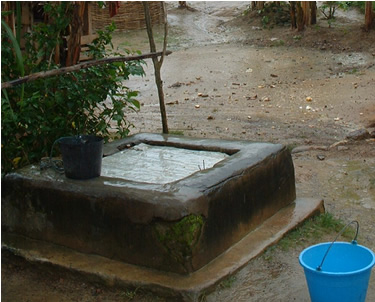 Water table
time
This chart of groundwater levels shows both variability and a trend over time.  

Both are part of the groundwater baseline situation.
Types of impacts & their attributes
Direct & indirect impacts
Short-term & long-term impacts
Adverse & beneficial impacts
Cumulative impacts
The EIA process is concerned withall types of impacts and may describe them in a number of ways
But all impacts are NOT treated equally.
 Intensity Direction 
 Spatial extent Duration 
 Frequency  Reversibility 
 Probability
Specifically,
!
It is ESSENTIAL in EIA to focus on the most significant impacts.
Don’t waste effort & time analyzing and discussing impacts that are less important.
General EIA Process Flow Chart
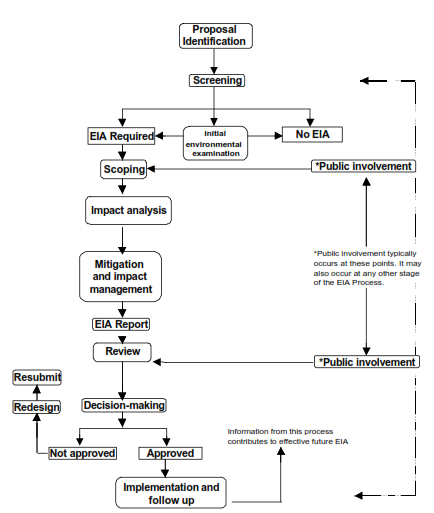 EIA Core Values
A number of core values and guiding principles for the practice of EIA have been identified:
Sustainability  –  EIA  process  result  in  environmental  safeguards  as  it  is anticipatory and preventive rather than curative (aids precautionary and preventive principle).
Integrity – the process will conform to agreed standards and be performed by multidisciplinary teams.
Utility – the process provides balanced, credible information for decision- making.
25
Key Guiding Principles for EIA


Continuity - as an integral part of planning, designing and implementation cycle  of  and development  initiative,  EIA  should  run  continuously  and throughout project cycle.

Participatory - EIA provides a framework for stakeholders and all interested parties to participate in decision-making.

Transparency – EIA facilitates dialogue, predictions and responses in a forum where proponents, decision-makers, experts and the public interact in an open and accessible way in considering the potential impacts of a project on local community, natural resources and environmental quality. All assessment decisions and their basis, should be open and accessible.

Credibility – assessments are undertaken with professionalism and objectivity, using multidisciplinary skills.

Certainty – the process and timing of assessment must be agreed in advance and followed by all participants.
26
Cost-effectiveness  –  the  assessment  process  and  its  outcomes  will  ensure environmental protection at the least cost to society.   It ensures fair and equitable distribution of project costs and benefit.  As a minimum, local people in a project area must not be worse-off than they were before a project was implemented.

Flexibility – the assessment should be able to adapt to deal efficiently and effectively with any proposal or decision- making situation.

Practicality – the information and outputs are readily usable for planning, designing and in decision-making.

Accountability – decision-makers are responsible to all parties for decision and actions under the assessment process.
27
What is an activity?
We are discussing the impacts of activities.What are activities?

An activity is:
a desired accomplishment or output
E.g.: a road, seedling production, or river diversion to irrigate land
Accomplishing an activity requires a set of actions
A project or program may consist of many activities
The EIA process
Phase I:Initial inquiries
Phase II:Full EIA study (if needed)
Scope
Evaluate baseline situation
Identify & choose alternatives
Identify and characterize potential impacts of proposed activity and each alternative
Develop mitigation and monitoring 
Communicate and document
Understand proposed activities
Screen
Conduct preliminary assessment (if needed)
Our focus!
Phase 1 of the EIA Process
Phase I
Phase II
Understand proposed activity

Why is the activity being proposed?

What is being proposed?
Screen the activity
Based on the nature of the activity what level of environmental review is indicated?
Conduct a Preliminary Assessment
A rapid, simplified EIA study using simple tools
BEGIN FULL EIA STUDY
SIGNIFICANT ADVERSE IMPACTS POSSIBLE
ACTIVITY IS OF MODERATEOR UNKNOWNRISK
SIGNIFICANT ADVERSE IMPACTS VERY UNLIKELY
STOP the EIA process
ACTIVITY IS LOW RISK (Of its nature, very unlikely to have significant  adverse impacts)
ACTIVITY IS HIGH RISK (Of its nature, likely to have significant adverse impacts)
Phase 1 of the EIA process:Understand the proposed activity
Understand the proposed activities
Why is the activity being proposed?
What is being proposed?
ALL EIA processes begin with understanding WHAT is being proposed, and WHY.
The question “WHY IS THE ACTIVITY BEING PROPOSED?Is answered with the development objective (D.O.).


“building a road” 
“increasing access to markets”
Not a D.O.! 

Is a D.O.
We must understand the Development Objective to identifyenvironmentally sound alternatives
Phase 1 of the EIA process:Understand the proposed activity
Once we understand the development objective, we must fully understand WHAT is being proposed.
Understand the proposed activities
Why is the activity being proposed?
What is being proposed?
This includes associated actions!
PRIMARY ACTIVITY: construction of diversion dam & irrigation canal
ASSOCIATED ACTIONS:
Survey
negotiate land tenure
construct borrow pit
establish construction camp
construct temporary diversion structure
dispose of soil, debris
[Speaker Notes: Note that the difference between ACTIVITIES and ACTIONS is discussed in]
Phase 1 of the EIA process:Screen the activity
Screen each activity
Based on the nature of the activity, what level of environmental analysis is indicated?
SCREENING is the process of asking a very basic set of questions about the nature of activity.
These questions:
do NOT require analysis.
do NOT require detailed knowledge about the proposed sites, techniques or methods
Example screening questions: Does the activity involve:
Penetration road building?
Large-scale irrigation?
Introduction of non-native crop or agroforestry species?
[Speaker Notes: Are these questions indicative of low-risk or high-risk activities]
Phase 1 of the EIA process:Screen the activity
Screen each activity
Based on the nature of the activity, what level of environmental analysis is indicated?
screening classifies the activity into a RISK CATEGORY:
VERY LOW RISK
EIA process ends
Do full EIA study
VERY HIGH RISK
MODERATE OR UNKNOWN RISK
Do preliminary assessment
The outcome of the screening process determines the next step in the EIA process
Phase 1 of the EIA process:Screen the activity
!
Each donor agency and national EIA law has its own set of screening questions.

Screening is the topic of an upcoming module
Phase 1 of the EIA process:The Preliminary Assessment
Conduct a Preliminary Assessment
A rapid, simplified EIA study using simple tools
The purpose of a preliminary assessment is to provide documentation and analysis that:
Allows the preparer to determine whether or not significant adverse impacts are likely
Allows the reviewer to agree or disagree with the preparer’s determinations
Sets out mitigation and monitoring for adverse impacts
!
Screening determines whether the preliminary assessment is necessary
Phase 1 of the EIA process:The Preliminary Assessment
Typical Preliminary Assessment outline

1. Background (Development objective, list of activities)

2. Description of the baseline situation

3. Evaluation of potential environmental impacts

4. Mitigation & monitoring

5. Recommended Findings
For each activity it covers, a preliminary assessment has 3 possible findings:
The project is very unlikely to have significant adverse impacts. (EIA process ends)
With specified mitigation and monitoring, the project is unlikely to have significant adverse impacts
The project is likely to have significant adverse impacts (full EIA study is required)
What is mitigation?
Mitigation is. . .

The implementation of measures designed to reduce the undesirable effects of a proposed action on the environment
Mitigation is the topic of an upcoming module!
To arrive at findings:Identify, Predict and Judge
Arriving at the FINDINGS in a preliminary assessment requires 3 steps:
1
Identify potential impacts
Many resources describe the potential impacts of typical small-scale activities.
2
Predict potential impacts
Determine which potential impacts are likely to become actual, and quantify these impacts to the extent possible.
3
Judge the significance of potential impacts
Determine whether the predicted impacts are indeed significant! 
THIS WILL OFTEN DEPEND ON HOW EFFECTIVE THE PROPOSED MITIGATION MEASURES ARE!
Subsequent modules. . .

Present tools to assist in identifying & predicting impacts
Discuss the factors involved in judging significance
!
We only proceed to Phase II of the EIA process if Phase I indicates that a FULL EIA STUDY is required
Most small-scale activities do not require a full EIA study!
Phase 2 of the EIA process:The Full EIA study
!
A formal scoping process precedes the study to ID issues to be addressed
Analysis of environmental impacts is much more detailed 
Alternatives* must be formally defined. The impacts of each alternative must be identified & evaluated, and the results compared. 
Public participation is usually required.
A professional EIA team is usually required.
The full EIA study has very similar objectives and structure to a preliminary assessment.
However, the full EIA study differs in important ways:
!
!
!
*includes the project as proposed, the no-action alternativeat least one other real alternative
Phase 2 of the EIA process:The Full EIA study
Basic steps of the full EIA study
With a few additions, the basic outline of the preliminary assessment is the template for the steps involved in a full EIA study:
Scope
Evaluate baseline situation
Identify & choose alternatives
Identify and characterize potential impacts of proposed activity and each alternative
Compare alternatives
Develop mitigation and monitoring
1. Background (Development objective, list of activities)
2. Description of the baseline situation
3. Evaluation of potential environmental impacts
4. Mitigation & monitoring
5. Recommended Findings
Communicate & Document throughout
Phase 2 of the EIA process:The Full EIA study
In summary,

The full EIA study is a far more significant effort than the preliminary assessment.
It is reserved for activities for which screening or the preliminary assessment shows that significant impacts are likely.
[Speaker Notes: The purpose of a Full EIA study is not to find that impacts will not be significant. Its purpose is to allow an informed decision to be made about which significant environmental impacts may be acceptable to obtain a particular development objective. The preliminary assessment cannot serve this function.]
Who is involved in EIA?
Public consultation is usually only REQUIRED for full EIA studies. 
However, it is good practice for preliminary assessments because:
Predicting impacts is FACILITATED by broad-based public consultation; Judging significance is very difficult without it.
Transparency and accessibility require disclosure to stakeholders
Sponsor of the activity(usually commissions/conducts the EIA)
Regulatory agencies/Review authorities
Broad-based public
Communities (men & women)Civil societyPrivate Sector
Making EIA effective
To be an effective tool for SD, EIA must be:
a integral part of the project development cycle.

Honest


Transparent & accessible
EIA is undertaken early enough to affect project design
Mitigation and monitoring developed in the EIA process is implemented.
The full EIA study must consider real alternatives
Impacts must be assessed honestly.
The EIA products must be clear and accessible to key actors.
Costs and Benefits of Using EIA
Benefits
There are both direct and indirect benefits of EIA. 

More environmentally sustainable design or improvements in the design.
Better   compliance   with   environmental   standards.
Savings in capital and operating cost.  
Reduces  time  and  cost  of  approvals  of  development  application.  
Resolves conflict, solves problems and thus increase project acceptability.
Improves   institutional   co-ordination   and   inter-agency   co-operation.
 Improves accountability and transparency in planning and decision-making 
For  business   and   governments - EIA - important   planning   and management tool.
Environmental  assessments good >  good management > good business
47
Costs
Determination of exact costs of preparing EIA is often difficult.

Proponent  is  usually   responsible  for  carrying  out  an  environmental  impact  assessment  and incurring associated costs.
Too late introduction or start of EIA in the project cycle; poor drafting of terms   of  references;   inadequate  management   of  EIA   according  to schedule;  inadequacy  of  EIA  reports  and  requirement  for  additional  technical data and upgrading, result in prolonged time duration for the administration of EIA process and hence more financial resources.
48
Government planning and decision-making:
“D-D-D” -- “Discuss, Decide, Deliver”
Questions?????